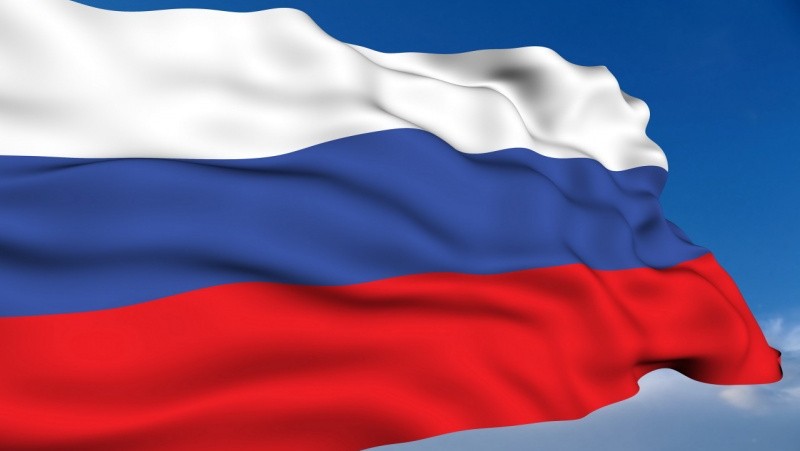 ЦЕННОСТИ И ГЕРОИЗМ
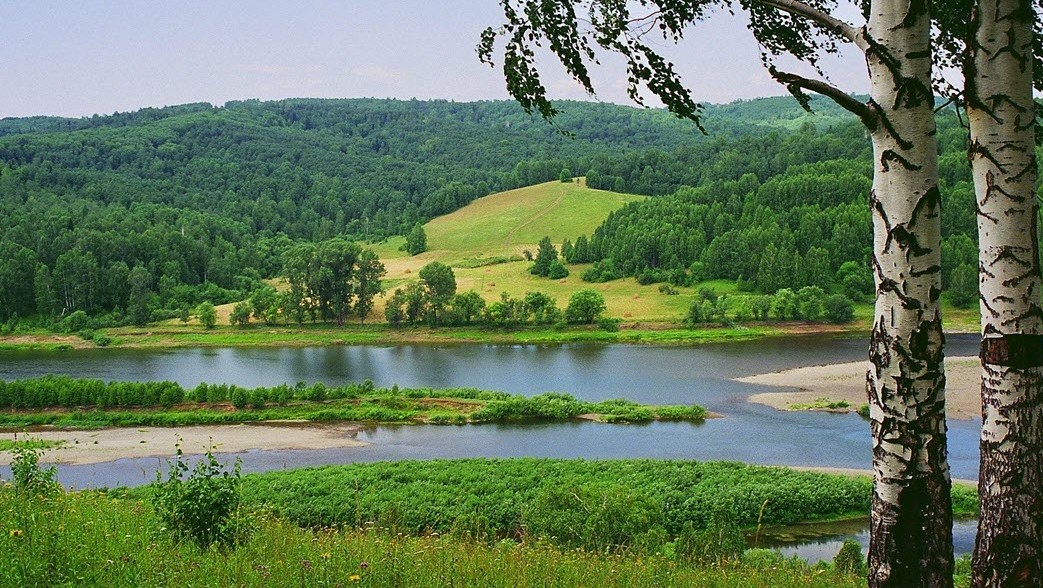 ЧТО ДЛЯ ВАС
 РОДИНА?
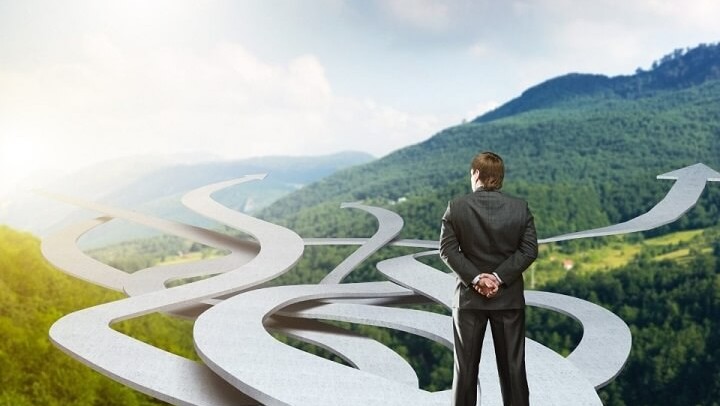 ЧТО ЧЕЛОВЕКУ
 ПОМОГАЕТ СДЕЛАТЬ
 ВЫБОР?
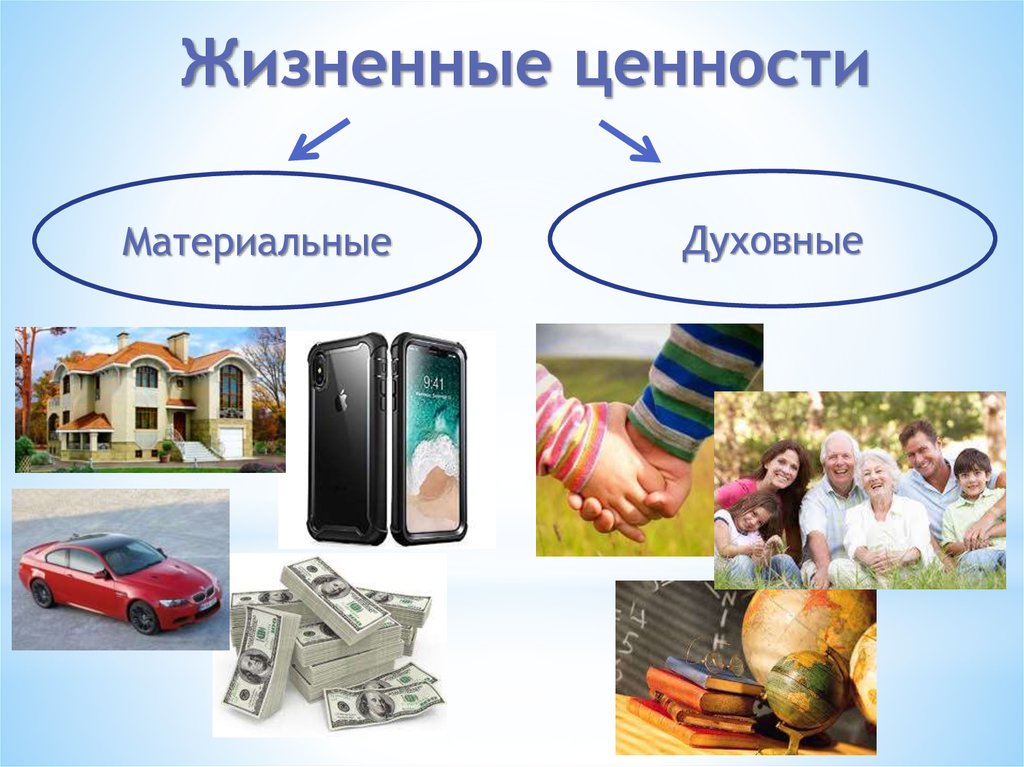 ЖИЗНЕННЫЕ ЦЕННОСТИ
– это материальные или духовные приоритеты, которые задают цель в жизни человека и определяют пути ее
достижения. Необходимо сформировать определенные качества, которые помогут в достижении цели.
СЕМЬЯ                                   ОБРАЗОВАНИЕ
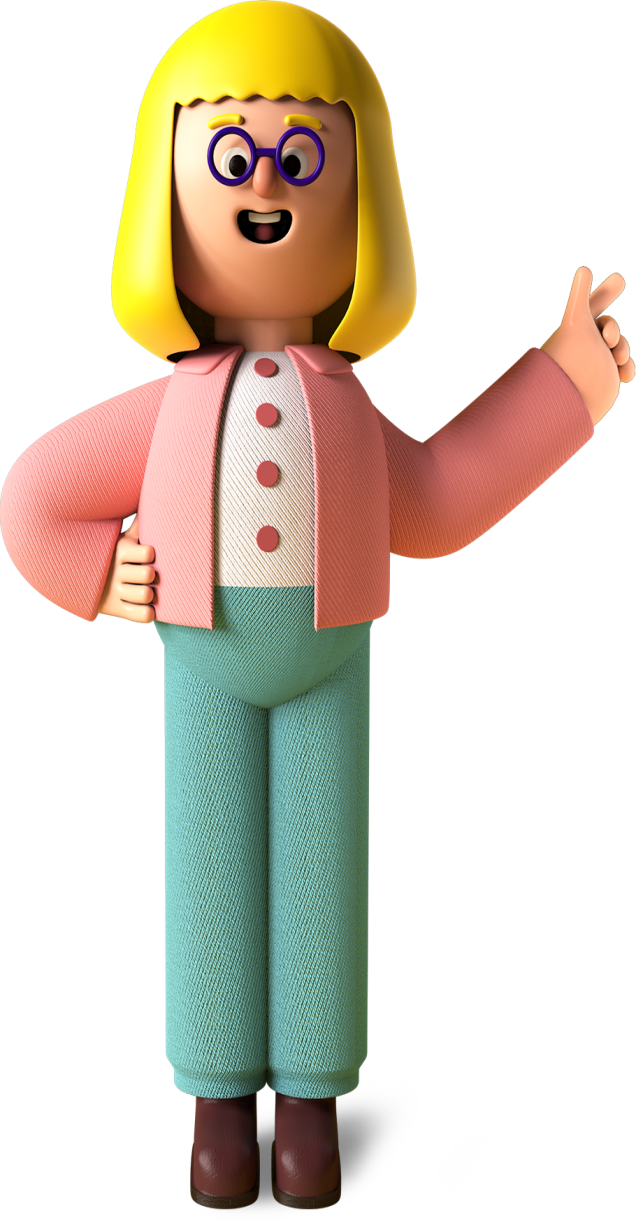 Целеустремленность Трудолюбие
Самостоятельность
Дисциплинированность
Чуткость
Ответственность 
Верность
Доброта
АЛЕКСЕЙ БЕРНГАРД

Медаль Золотая Звезда Героя России 
Медаль Суворова
     Медаль «За воинскую доблесть» II степени
    Медаль «За отличие в военной службе» II степени
     Медаль «За отличие в военной службе III степени
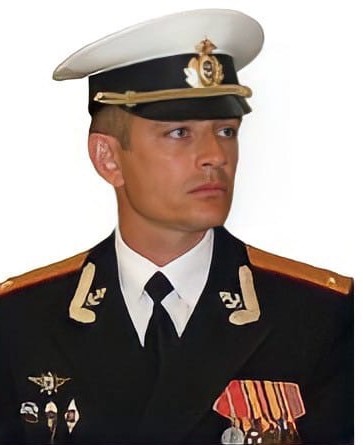 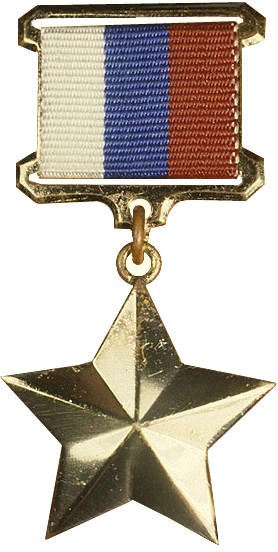 Медаль «За службу в морской пехоте»
Медаль «За участие в военном      
          параде в День Победы»
Какие у героя
ценности и 
              качества?
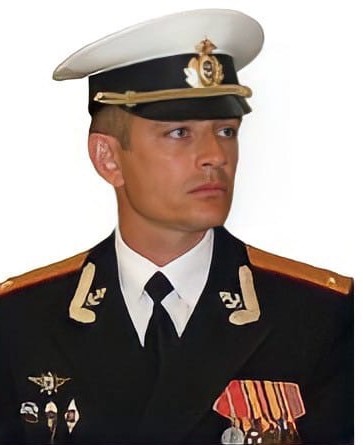 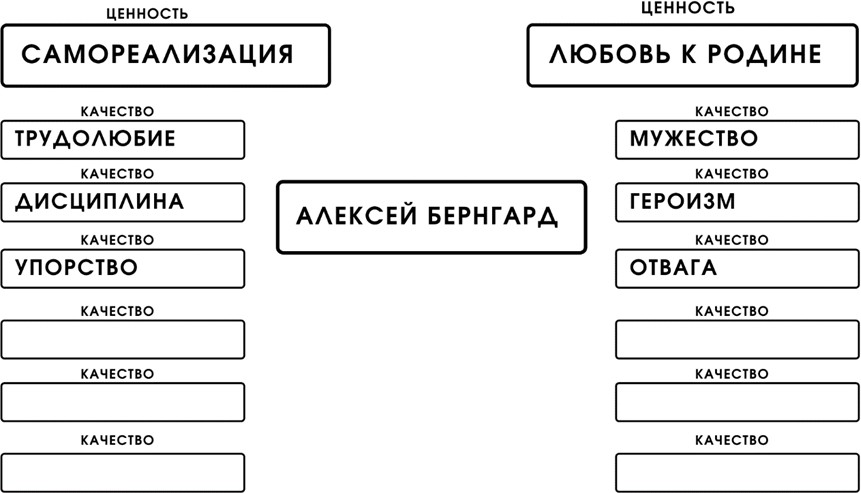 КАКИЕ ОНИ - ГЕРОИ В
ПОВСЕДНЕВНОЙ ЖИЗНИ?
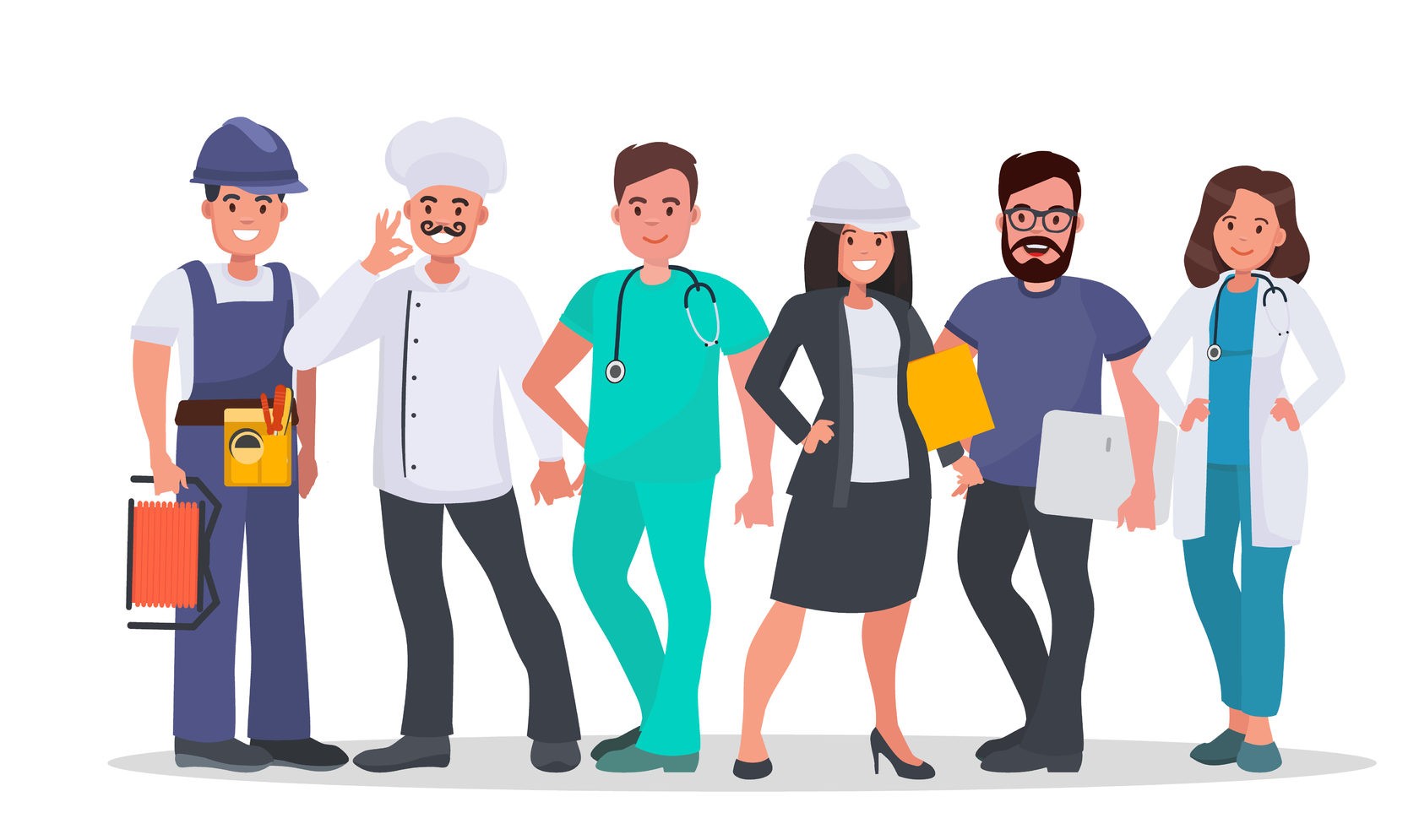 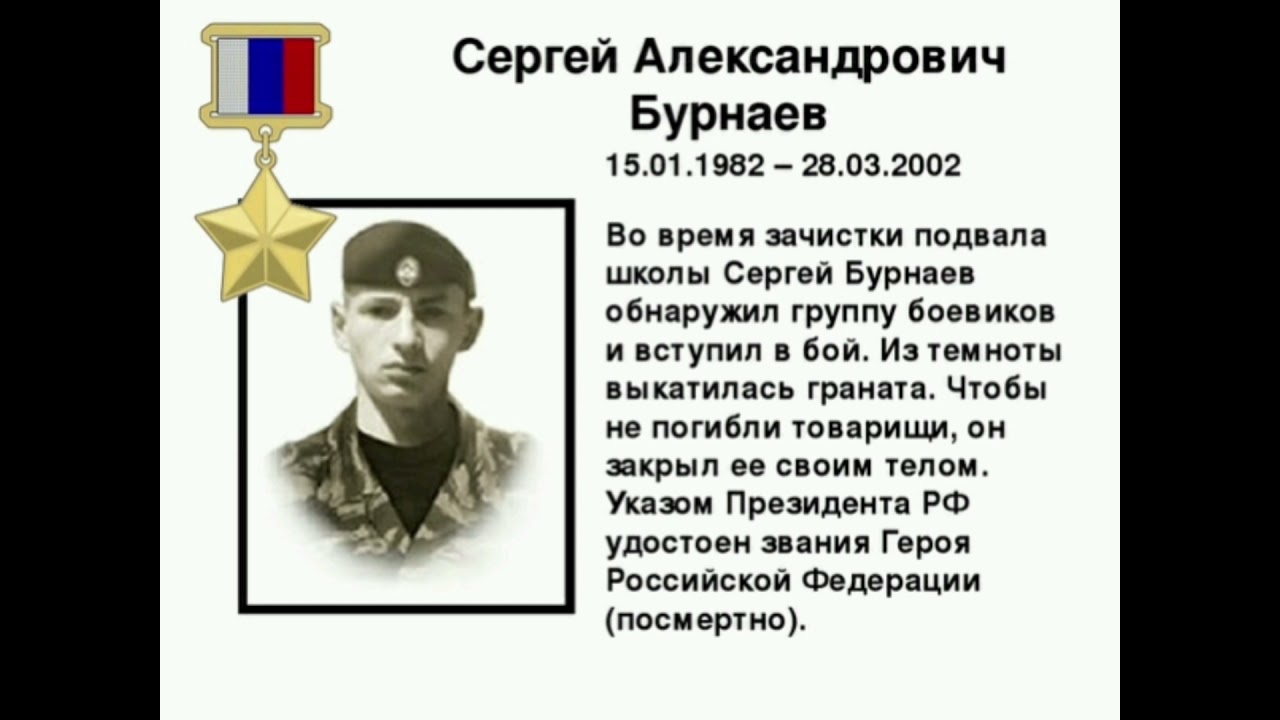 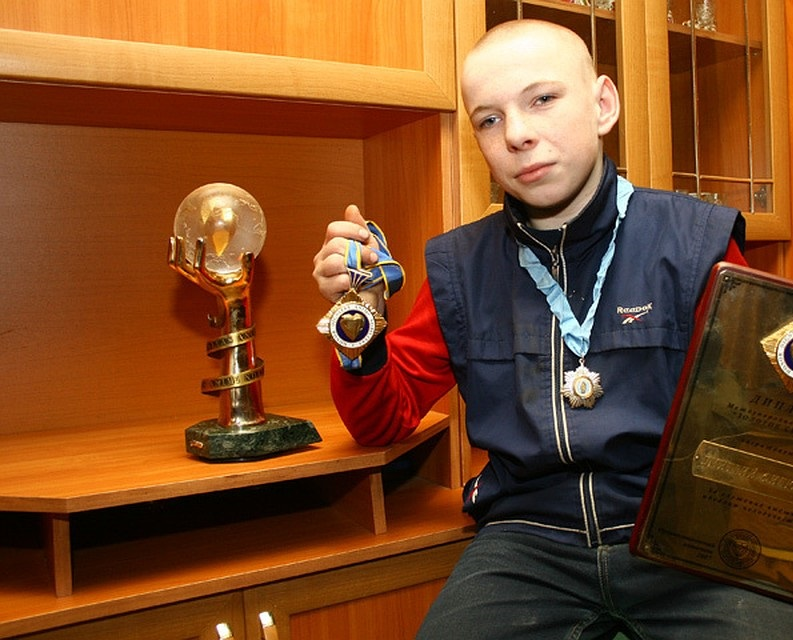 Дима Филюшин 11-летний герой
ГЕРОИ  В
ПОВСЕДНЕВНОЙ  ЖИЗНИ…
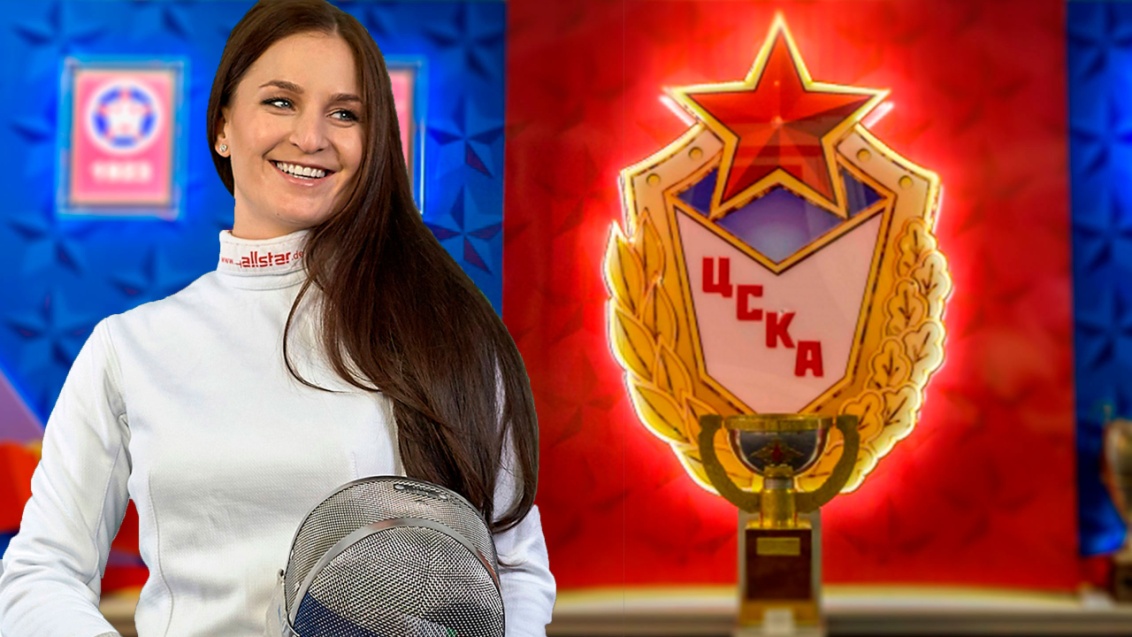 Софья 
Александровна 
Великая
Российская фехтовальщица на саблях
КАЖДЫЙ МОЖЕТ СТАТЬ ГЕРОЕМ…
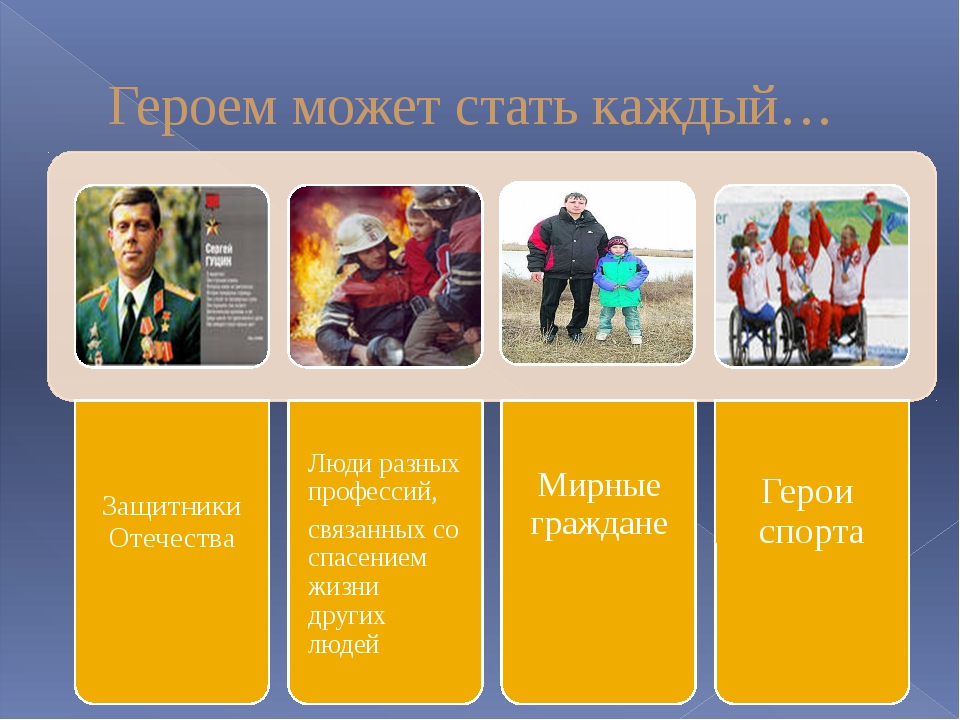